七段數位顯示器-副程式
七段數字顯示器
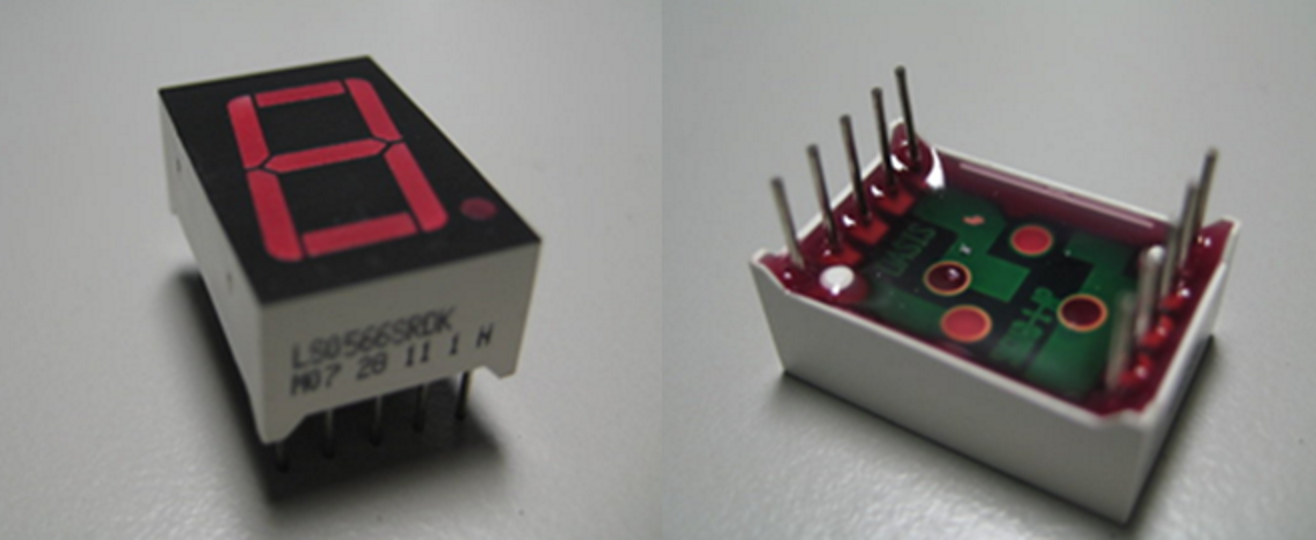 七段數字顯示器的電路
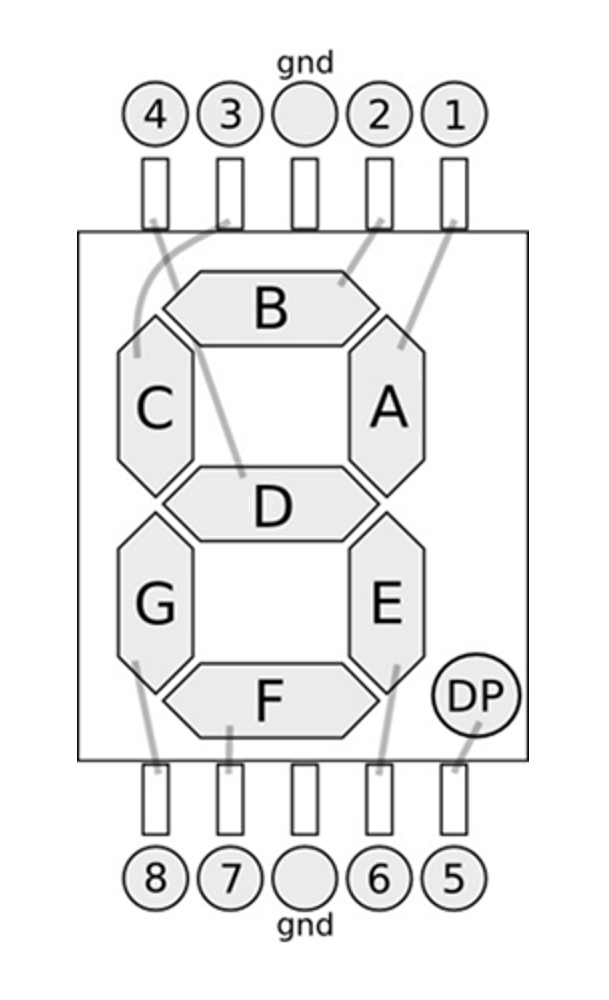 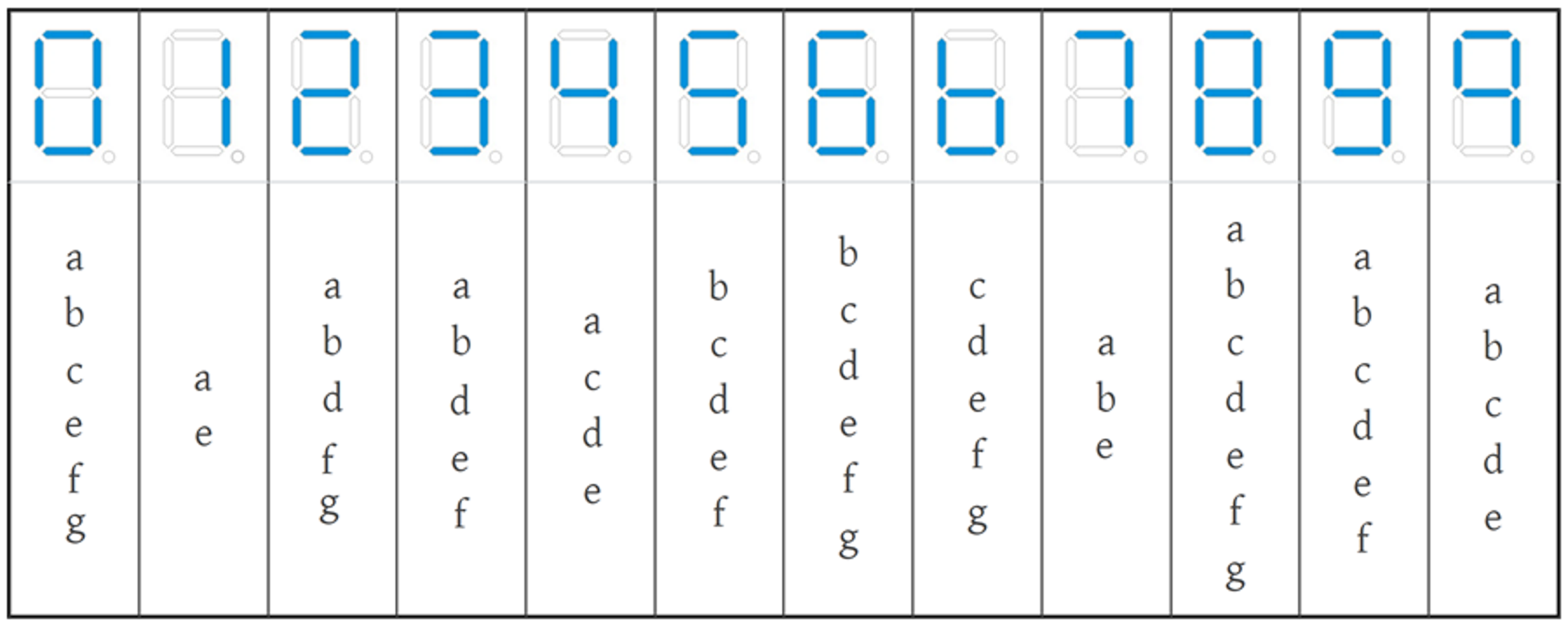 七段數字顯示器顯示數字及電路對照(參考)
共陰極共陽極元件
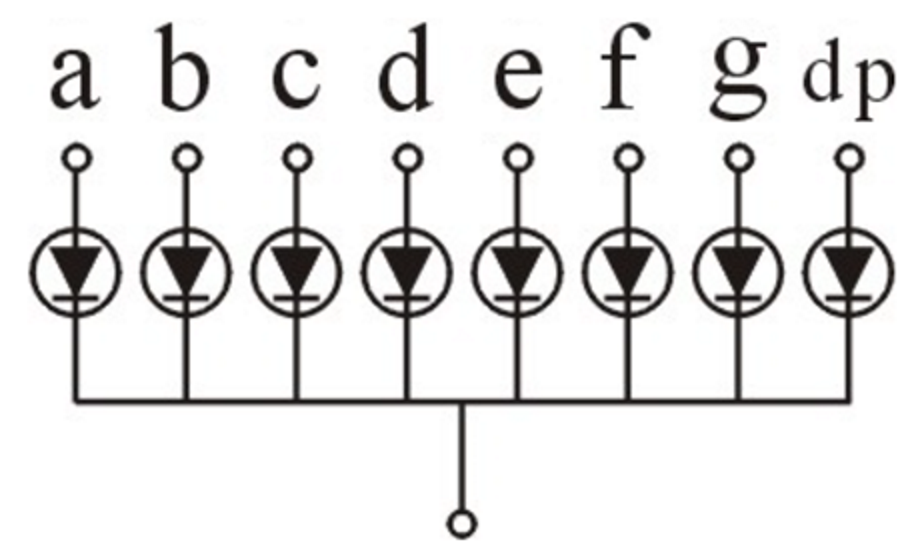 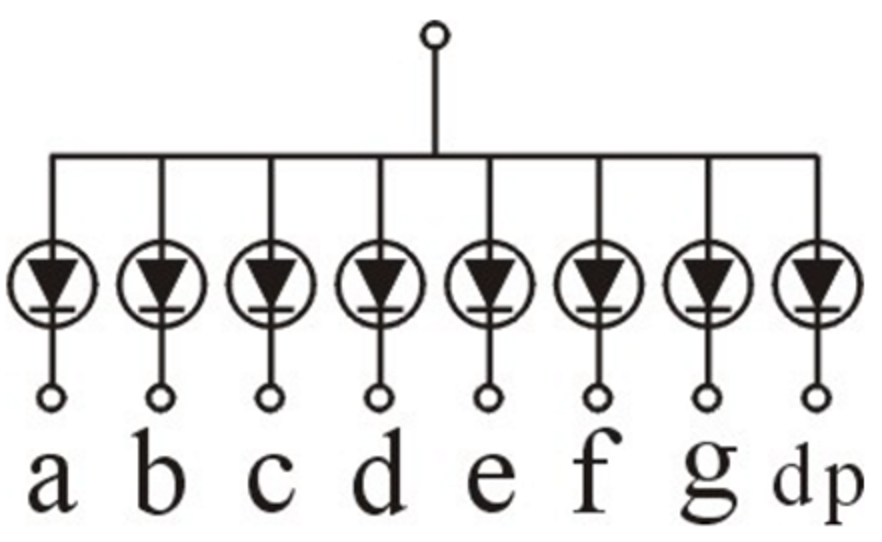 共陰
共陽
輸入訊號產生數字
現場作業-顯示0~9數字
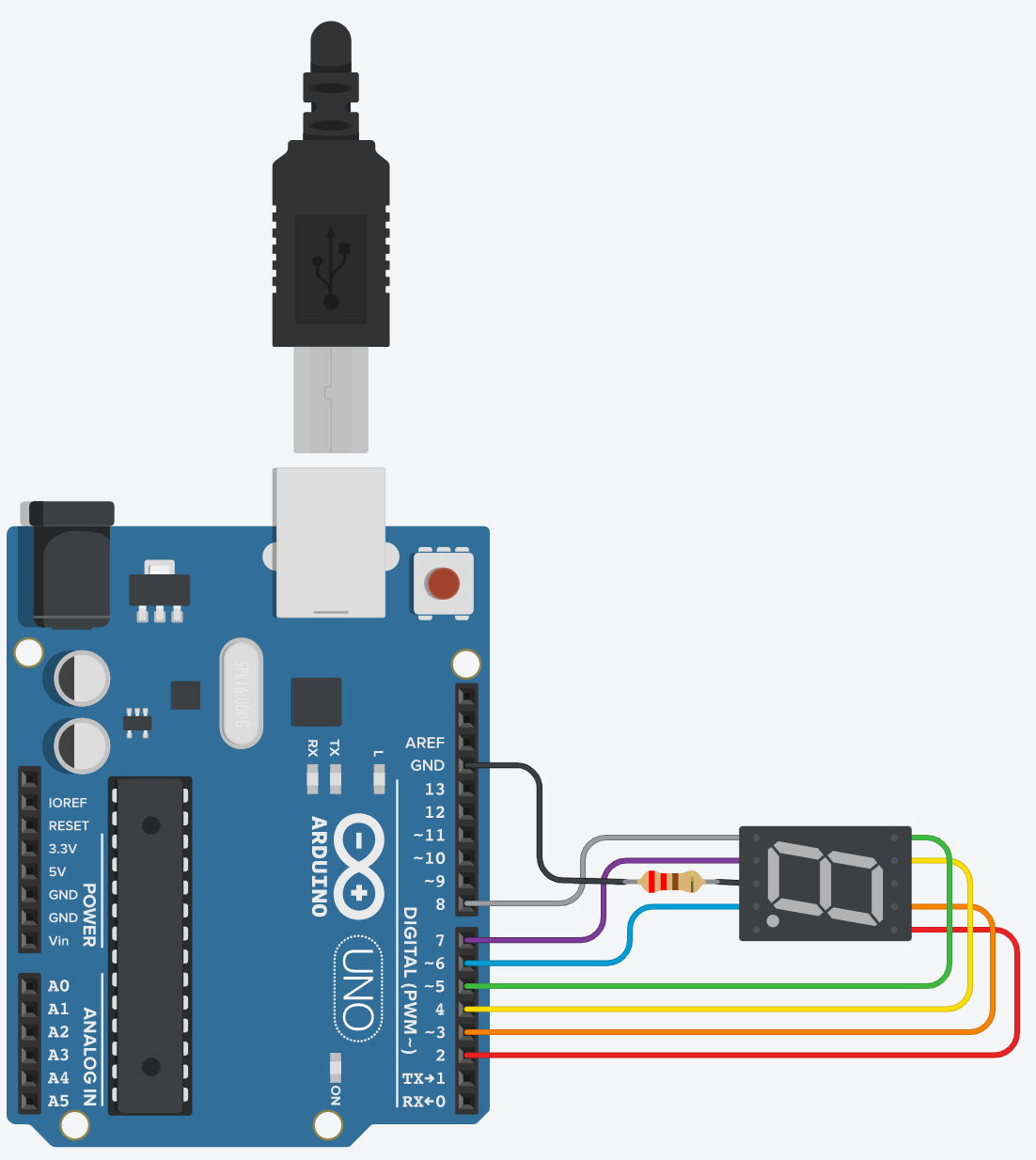 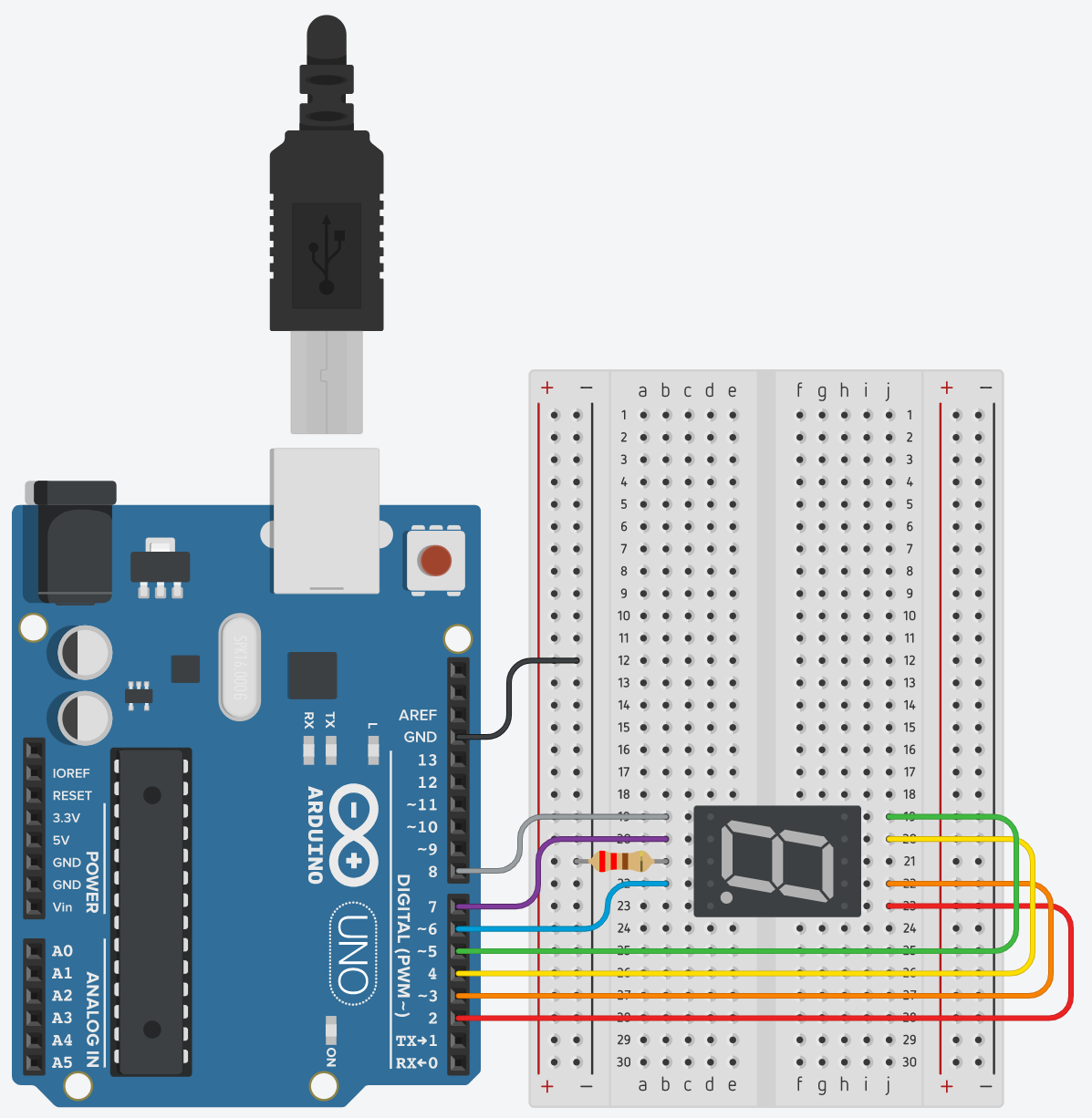 線路圖
連接方法
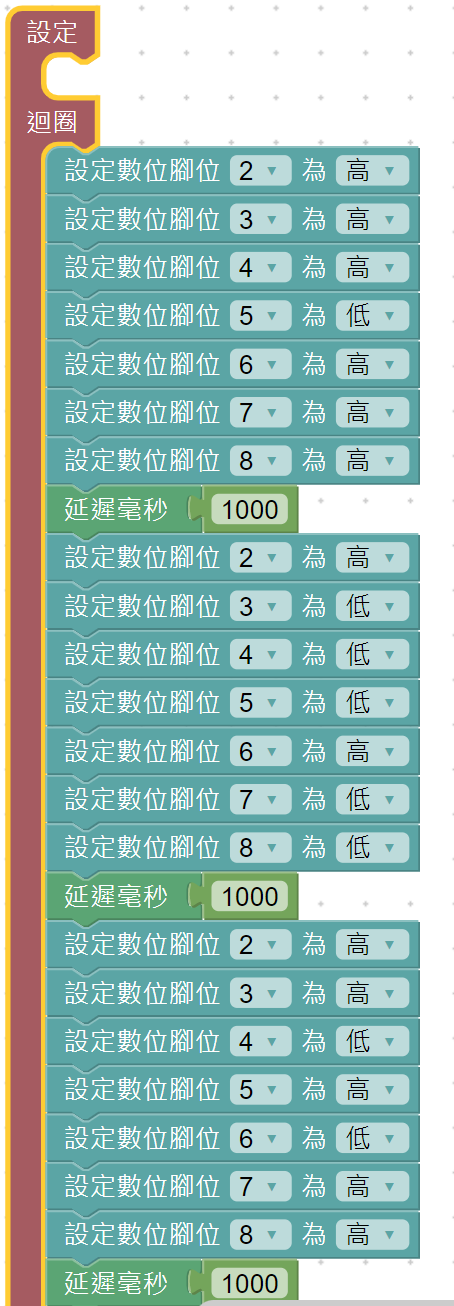 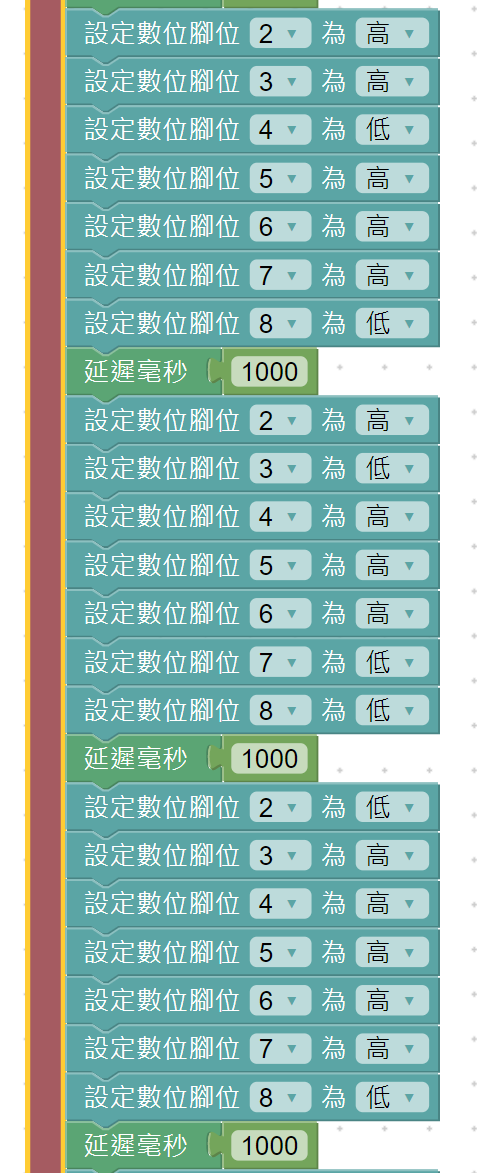 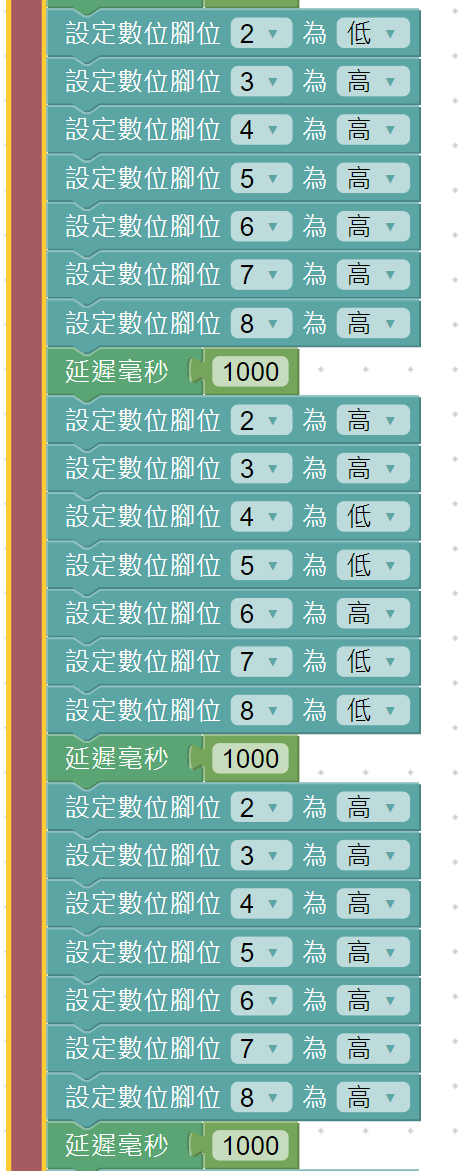 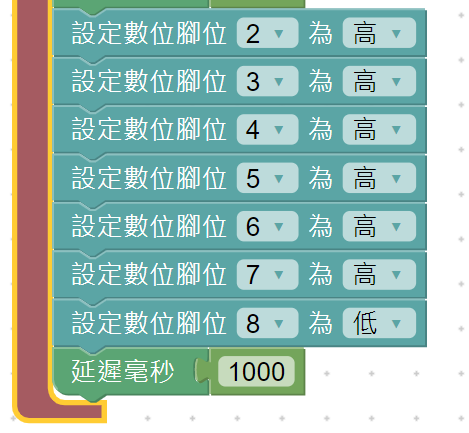 digitalWrite(2,HIGH);
  digitalWrite(3,LOW);
  digitalWrite(4,HIGH);
  digitalWrite(5,HIGH);
  digitalWrite(6,HIGH);
  digitalWrite(7,LOW);
  digitalWrite(8,LOW);
  delay(1000);
  digitalWrite(2,LOW);
  digitalWrite(3,HIGH);
  digitalWrite(4,HIGH);
  digitalWrite(5,HIGH);
  digitalWrite(6,HIGH);
  digitalWrite(7,HIGH);
  digitalWrite(8,LOW);
  delay(1000);
  digitalWrite(2,LOW);
  digitalWrite(3,HIGH);
  digitalWrite(4,HIGH);
  digitalWrite(5,HIGH);
  digitalWrite(6,HIGH);
  digitalWrite(7,HIGH);
  digitalWrite(8,HIGH);
  delay(1000);
digitalWrite(2,HIGH);
  digitalWrite(3,HIGH);
  digitalWrite(4,LOW);
  digitalWrite(5,LOW);
  digitalWrite(6,HIGH);
  digitalWrite(7,LOW);
  digitalWrite(8,LOW);
  delay(1000);
  digitalWrite(2,HIGH);
  digitalWrite(3,HIGH);
  digitalWrite(4,HIGH);
  digitalWrite(5,HIGH);
  digitalWrite(6,HIGH);
  digitalWrite(7,HIGH);
  digitalWrite(8,HIGH);
  delay(1000);
  digitalWrite(2,HIGH);
  digitalWrite(3,HIGH);
  digitalWrite(4,HIGH);
  digitalWrite(5,HIGH);
  digitalWrite(6,HIGH);
  digitalWrite(7,HIGH);
  digitalWrite(8,LOW);
  delay(1000);                }
digitalWrite(2,HIGH);
  digitalWrite(3,LOW);
  digitalWrite(4,LOW);
  digitalWrite(5,LOW);
  digitalWrite(6,HIGH);
  digitalWrite(7,LOW);
  digitalWrite(8,LOW);
  delay(1000);
 digitalWrite(2,HIGH);
  digitalWrite(3,HIGH);
  digitalWrite(4,LOW);
  digitalWrite(5,HIGH);
  digitalWrite(6,LOW);
  digitalWrite(7,HIGH);
  digitalWrite(8,HIGH);
  delay(1000);
  digitalWrite(2,HIGH);
  digitalWrite(3,HIGH);
  digitalWrite(4,LOW);
  digitalWrite(5,HIGH);
  digitalWrite(6,HIGH);
  digitalWrite(7,HIGH);
  digitalWrite(8,LOW);
  delay(1000);
void setup()
{
  pinMode(2, OUTPUT);
  pinMode(3, OUTPUT);
  pinMode(4, OUTPUT);
  pinMode(5, OUTPUT);
  pinMode(6, OUTPUT);
  pinMode(7, OUTPUT);
  pinMode(8, OUTPUT);
}
void loop()
{
   digitalWrite(2,HIGH);
  digitalWrite(3,HIGH);
  digitalWrite(4,HIGH);
  digitalWrite(5,LOW);
  digitalWrite(6,HIGH);
  digitalWrite(7,HIGH);
  digitalWrite(8,HIGH);
  delay(1000);
想一想
顯示一個數字都要好多程式碼，如果數字要重複使用，都要好長一段程式碼,有沒有更好的方法讓程式不用每顯示一個數字，都要好長一段程式碼呢?
副程式(建立一個指令)
把同樣一段重復出現的程式碼寫成一個可用的指令，需要用到時只要”呼叫”指令即可使用該段程式碼的方法
副程式範例-以開關13腳位指示燈為例
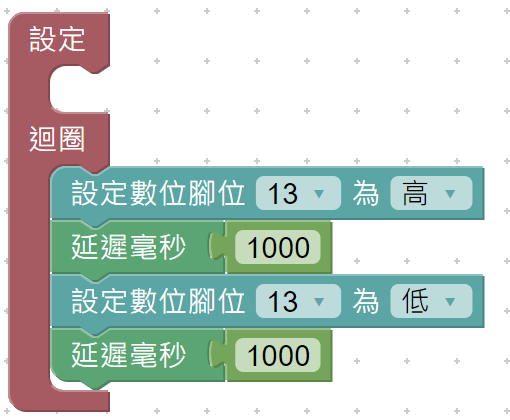 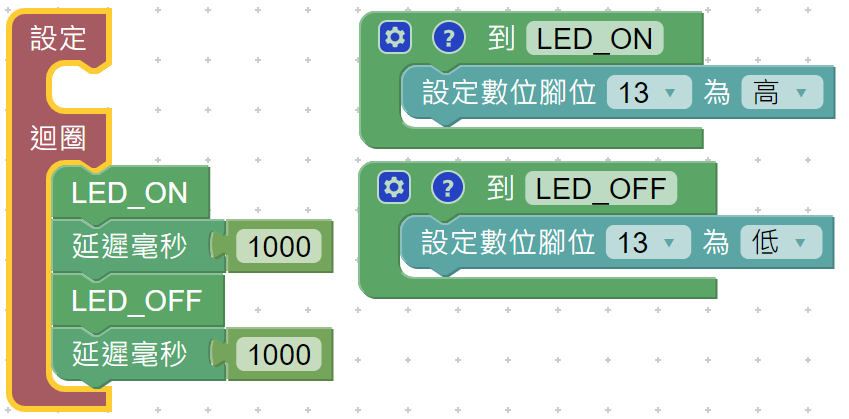 void LED_ON() {
  digitalWrite(13,HIGH);
}

void LED_OFF() {
  digitalWrite(13,LOW);
}

void setup()
{
  pinMode(13, OUTPUT);
}
void loop()
{
   LED_ON();
  delay(1000);
  LED_OFF();
  delay(1000);

}
開燈副程式
關燈副程式
void setup(){
  pinMode(13,OUTPUT);  
}

void loop(){
  digitalWrite(13, HIGH);
  delay(1000);
  digitalWrite(13, LOW);
  delay(1000);
建立二個指令
LED_ON  => 開燈
LED_OFF  => 關燈
呼叫副程式(執行指令)
副程式指令格式
void  呼叫名稱()   {執行程式碼}
 
範例:
 
void LED_ON(){
  digitalWrite(13,HIGH);
}
副程式(自建指令)名稱
LED_ON
利用副程式改寫顯示0~9數字程式
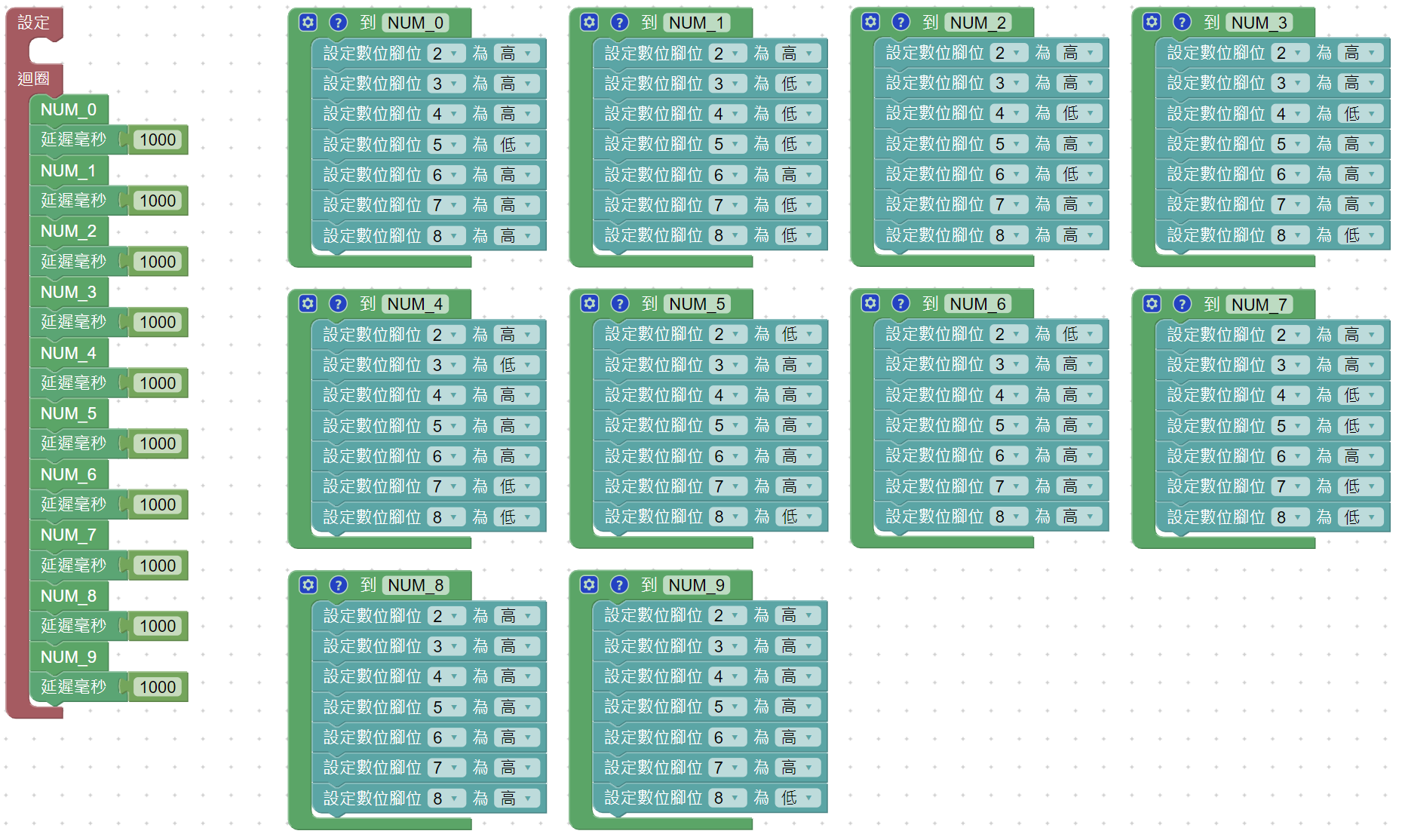 void NUM_9() {
  digitalWrite(2,HIGH);
  digitalWrite(3,HIGH);
  digitalWrite(4,HIGH);
  digitalWrite(5,HIGH);
  digitalWrite(6,HIGH);
  digitalWrite(7,HIGH);
  digitalWrite(8,LOW);
}



void setup()
{
  pinMode(2, OUTPUT);
  pinMode(3, OUTPUT);
  pinMode(4, OUTPUT);
  pinMode(5, OUTPUT);
  pinMode(6, OUTPUT);
  pinMode(7, OUTPUT);
  pinMode(8, OUTPUT);
}
void NUM_6() {
  digitalWrite(2,LOW);
  digitalWrite(3,HIGH);
  digitalWrite(4,HIGH);
  digitalWrite(5,HIGH);
  digitalWrite(6,HIGH);
  digitalWrite(7,HIGH);
  digitalWrite(8,HIGH);
}
void NUM_7() {
  digitalWrite(2,HIGH);
  digitalWrite(3,HIGH);
  digitalWrite(4,LOW);
  digitalWrite(5,LOW);
  digitalWrite(6,HIGH);
  digitalWrite(7,LOW);
  digitalWrite(8,LOW);
}
void NUM_8() {
  digitalWrite(2,HIGH);
  digitalWrite(3,HIGH);
  digitalWrite(4,HIGH);
  digitalWrite(5,HIGH);
  digitalWrite(6,HIGH);
  digitalWrite(7,HIGH);
  digitalWrite(8,HIGH);
}
void NUM_0() {
  digitalWrite(2,HIGH);
  digitalWrite(3,HIGH);
  digitalWrite(4,HIGH);
  digitalWrite(5,LOW);
  digitalWrite(6,HIGH);
  digitalWrite(7,HIGH);
  digitalWrite(8,HIGH);
}
void NUM_1() {
  digitalWrite(2,HIGH);
  digitalWrite(3,LOW);
  digitalWrite(4,LOW);
  digitalWrite(5,LOW);
  digitalWrite(6,HIGH);
  digitalWrite(7,LOW);
  digitalWrite(8,LOW);
}
void NUM_2() {
  digitalWrite(2,HIGH);
  digitalWrite(3,HIGH);
  digitalWrite(4,LOW);
  digitalWrite(5,HIGH);
  digitalWrite(6,LOW);
  digitalWrite(7,HIGH);
  digitalWrite(8,HIGH);
}
void NUM_3() {
  digitalWrite(2,HIGH);
  digitalWrite(3,HIGH);
  digitalWrite(4,LOW);
  digitalWrite(5,HIGH);
  digitalWrite(6,HIGH);
  digitalWrite(7,HIGH);
  digitalWrite(8,LOW);
}
void NUM_4() {
  digitalWrite(2,HIGH);
  digitalWrite(3,LOW);
  digitalWrite(4,HIGH);
  digitalWrite(5,HIGH);
  digitalWrite(6,HIGH);
  digitalWrite(7,LOW);
  digitalWrite(8,LOW);
}
void NUM_5() {
  digitalWrite(2,LOW);
  digitalWrite(3,HIGH);
  digitalWrite(4,HIGH);
  digitalWrite(5,HIGH);
  digitalWrite(6,HIGH);
  digitalWrite(7,HIGH);
  digitalWrite(8,LOW);
}
void loop()
{
   NUM_0();
  delay(1000);
  NUM_1();
  delay(1000);
  NUM_2();
  delay(1000);
  NUM_3();
  delay(1000);
  NUM_4();
  delay(1000);
  NUM_5();
  delay(1000);
  NUM_6();
  delay(1000);
  NUM_7();
  delay(1000);
  NUM_8();
  delay(1000);
  NUM_9();
  delay(1000);
}
現場作業-按鈕計數器
利用按鈕開關及7段數位顯示器做一個可以由0 - 9的計數器
按鈕計數器
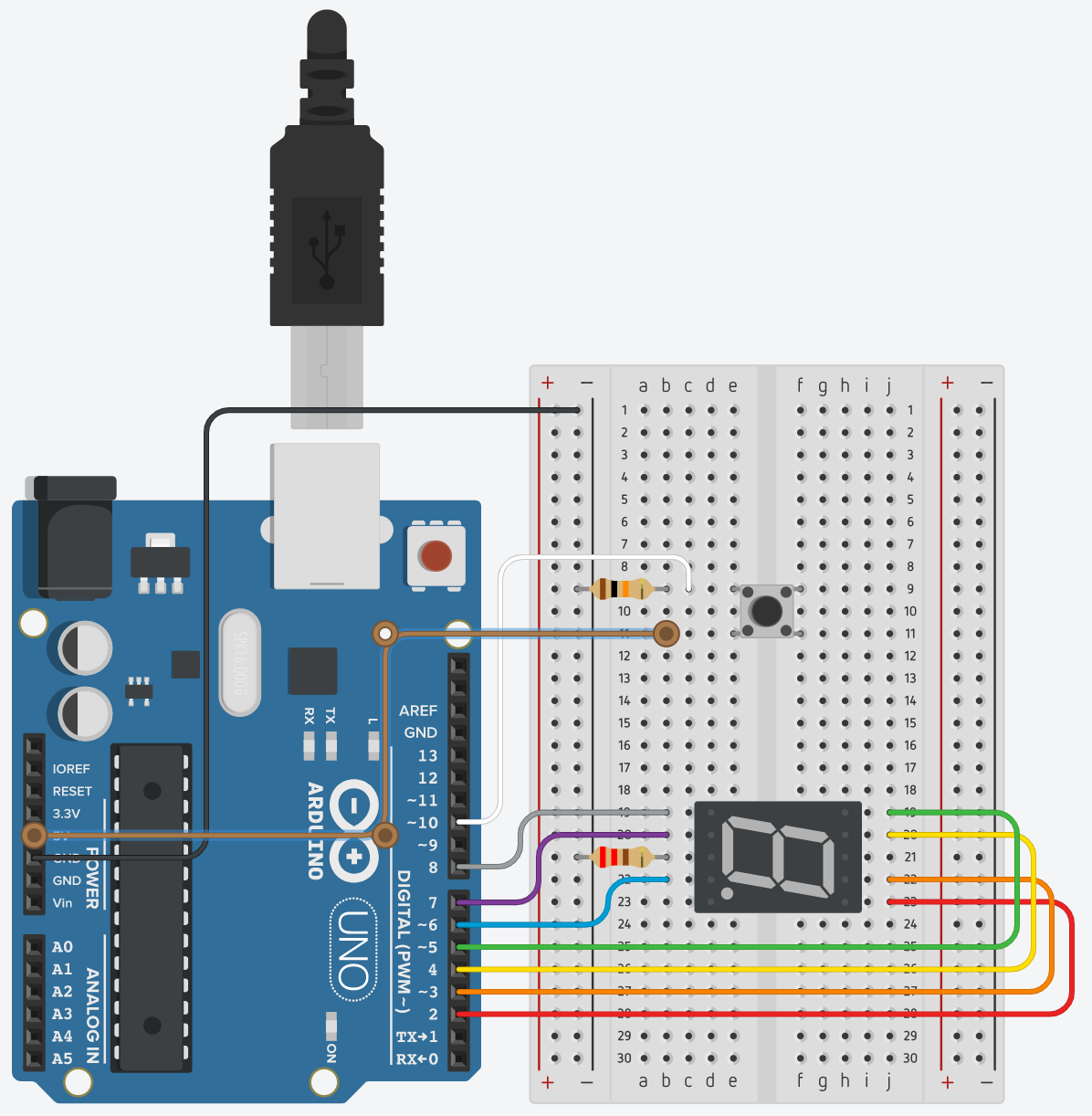 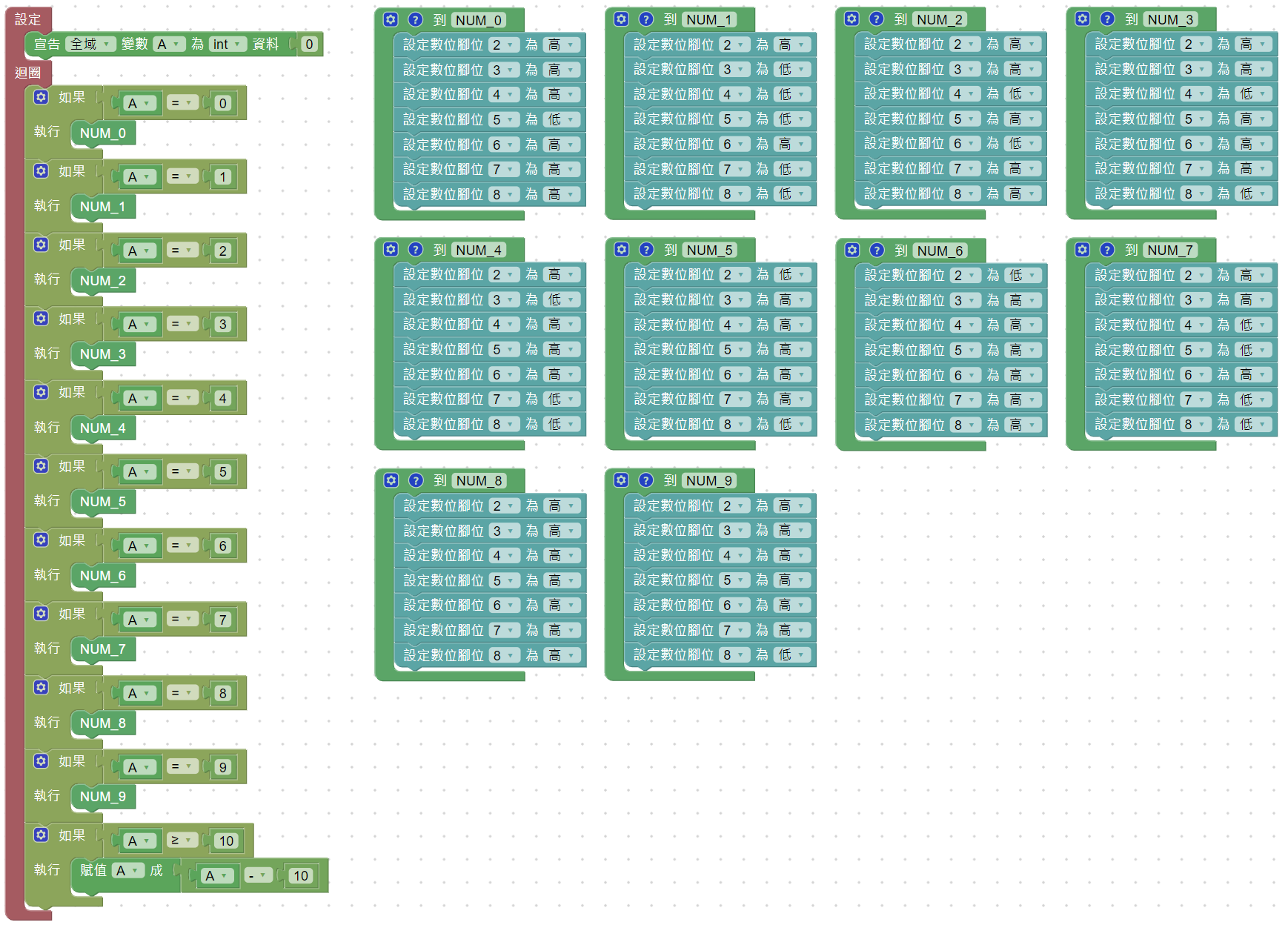 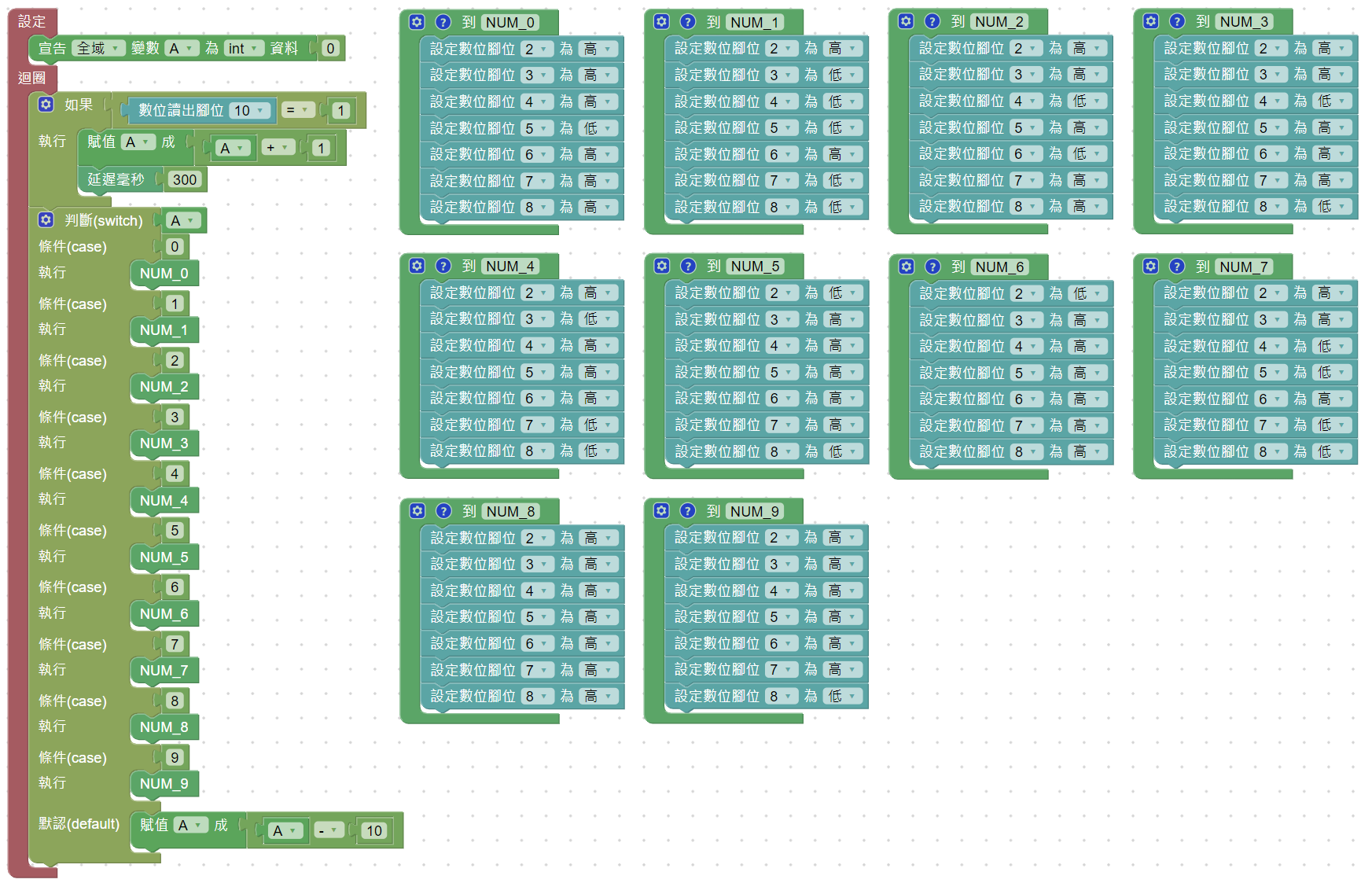